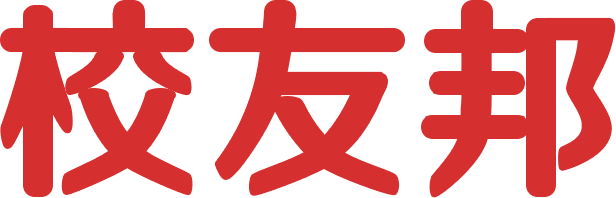 www.xybsyw.com
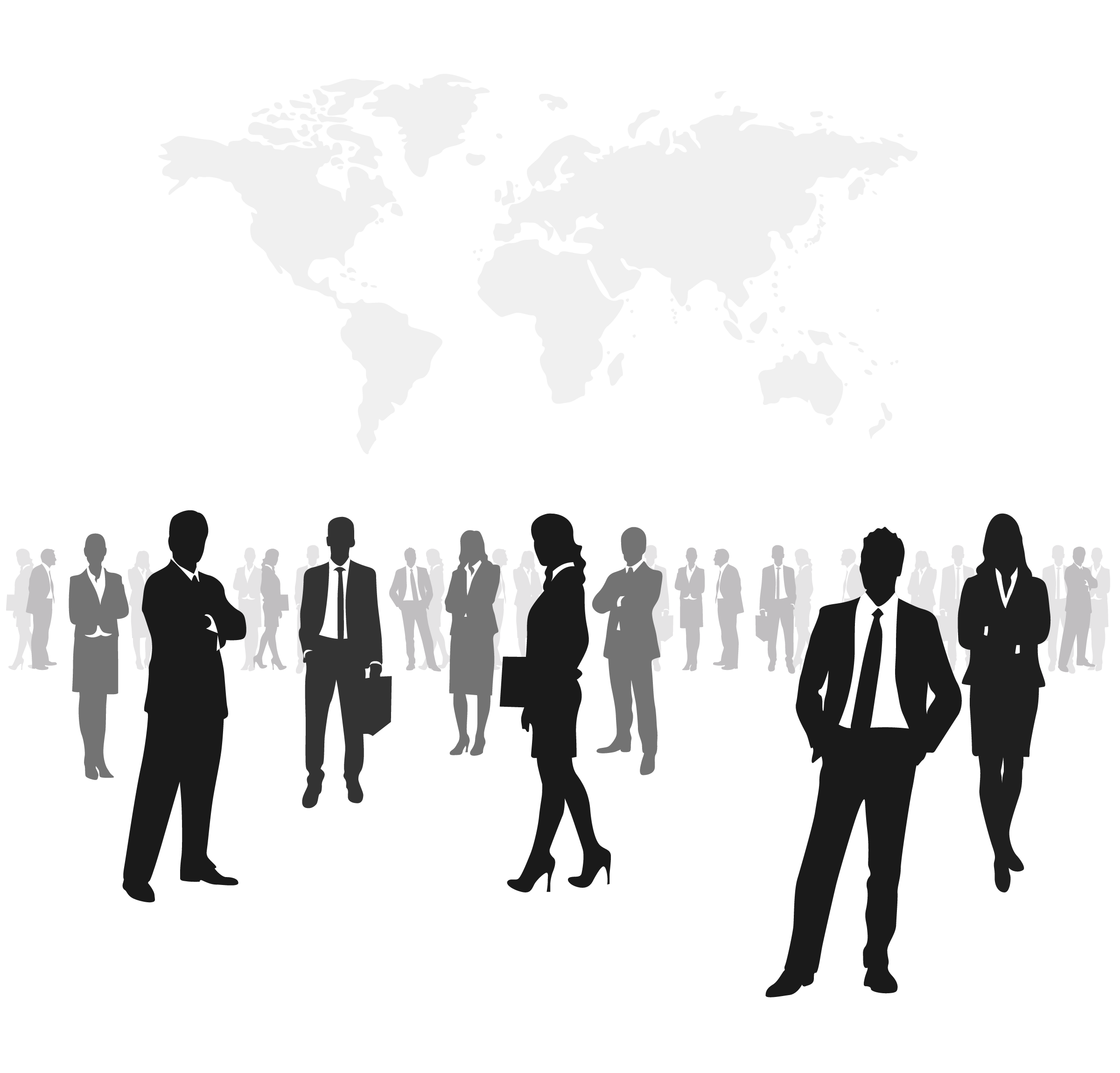 校友邦实习实训平台
操作指南
学生
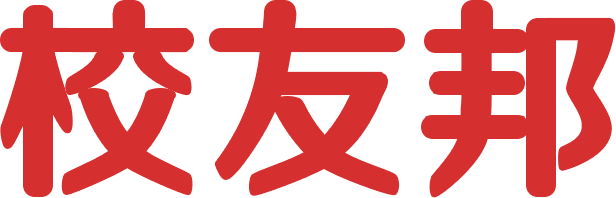 www.xybsyw.com
目录
CONTENTS
01
02
平台角色和流程概述
登录指南
学生账号注册登录
校友邦平台角色介绍和整体流程概述
03
04
学生移动端操作
学生电脑网页操作
学生校友邦微信小程序的操作说明
学生校友邦电脑网页的操作说明
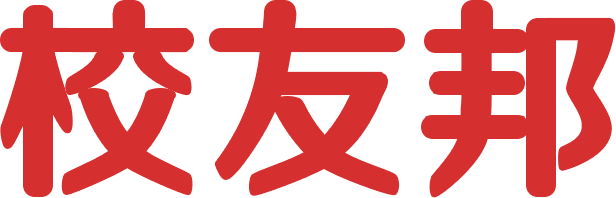 www.xybsyw.com
01
平台角色和流程概述
校友邦平台角色介绍和整体流程概述
PART
平台角色-按账号权限
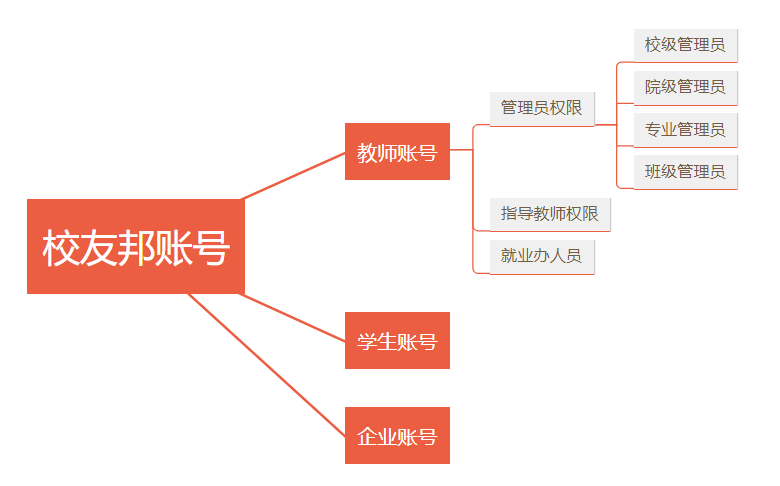 平台角色-按账号权限
1、提交实习岗位或报名项目；
2、签到考勤；
3、提交过程材料（周日志等）和实习报告；
4、提交成绩鉴定等。
学生
1、岗位、报名审核；
2、签到考勤查看提醒；
3、周日志和实习报告批阅、实习成绩鉴定；
4、部分统计信息查看。
指导老师
1、发布实习计划（选择实习形式、制定实习要求， 编辑实习项目、关联指导老师）
2、实践基地管理；
3、查看统计报表等。
实习负责人
（管理员、实习负责老师）
1、导入基础信息；
2、查看统计报表等。
教务管理（管理员）
流程概述
流程概述
导入基础信息，一般由教务管理操作
创建实习计划，一般由实习负责人操作。创建完毕学生开始参与实习计划。
系统提供丰富数据报表，不同教师权限可以查看和导出相关数据报表
实习过程管理
实习基地管理
03
05
02
04
01
导入实习基地和实习点，规范实习流程（可选），一般由教务管理或实习负责人操作
岗位审核、签到查看、过程材料批阅等，一般由指导老师操作
基础信息录入
实习计划创建
数据统计查看
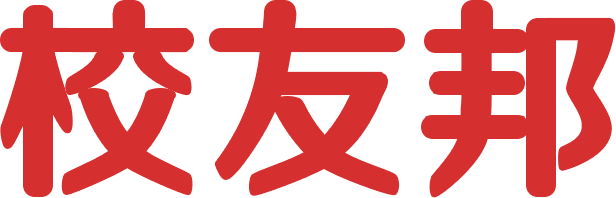 www.xybsyw.com
02
登录指南
学生账号注册登录
PART
登录指南-移动端微信小程序
方式：扫描“校友邦”公众号二维码，点击实习成长→实习任务，可快速进入校友邦小程序。
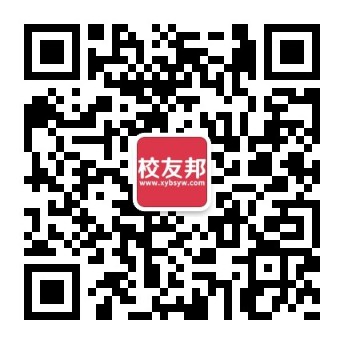 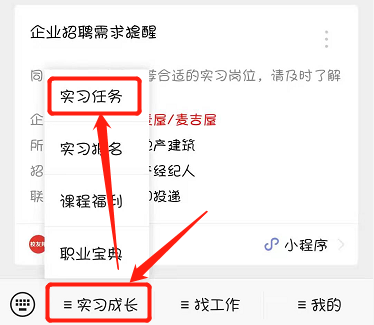 登录指南-电脑网页端
电脑网页端登录

在浏览器中打开www.xybsyw.com
点击右上角“学生登录”，如还未注册，需要先注册账号
输入账号和密码直接登录/选择“扫码登录”，使用小程序扫码

说明：除实习报告与实习成绩鉴定表等部分功能外，其它操作也可在微信小程序完成
登录指南-电脑网页端
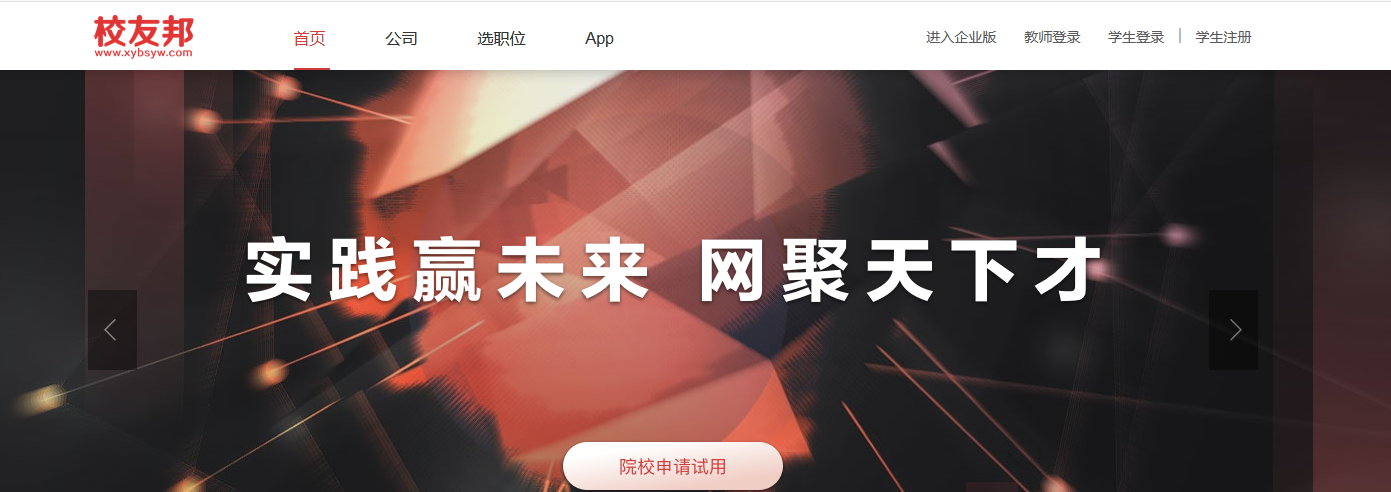 1.点击“学生登录  ”，如还未注册账号，需要点击学生注册，进行注册。
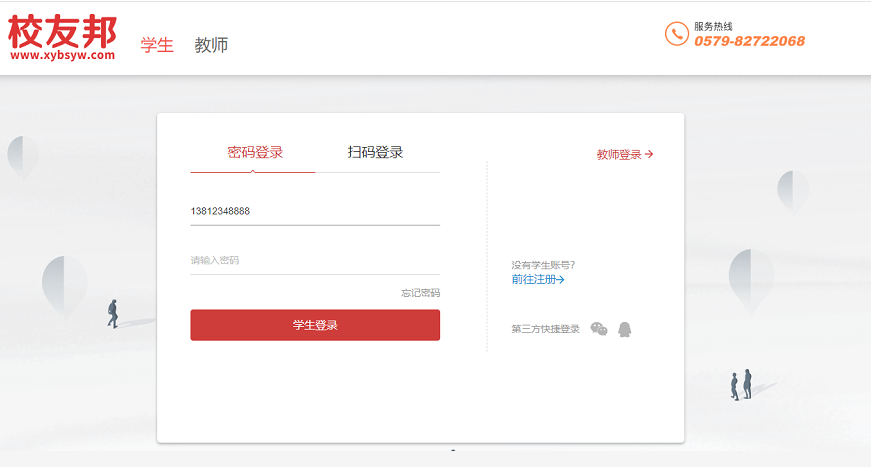 2.输入账号（账号为手机号）、密码，点击学生登录
如用小程序快捷登录的，没有设置密码，可以点忘记密码，设置一个密码
3.输入账号和密码，如微信小程序已登录，可以扫码登录
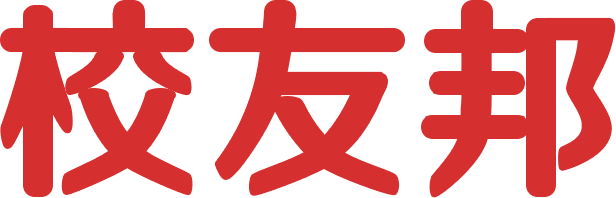 www.xybsyw.com
03
学生移动端操作
学生校友邦微信小程序的操作说明
PART
学生移动端操作-主要功能
1. 注册认证
2. 实习报名
3. 查看实习任务
4. 签到
5. 提交周日志
6. 提交三方协议
7. 实习评价
8. 玩转校友邦：机会
9.玩转校友邦：消息
10. 客服与反馈
3.1 学生移动端操作-注册认证
账号注册，我的→立即登录→微信快速登录
学籍认证，我的→学籍认证→录入学籍信息“立即认证”
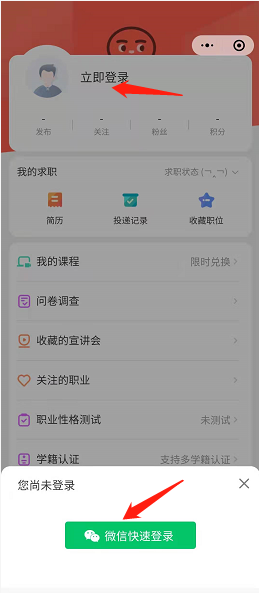 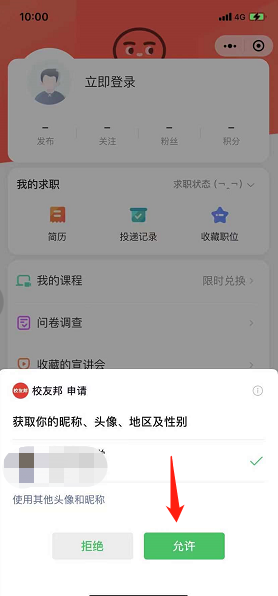 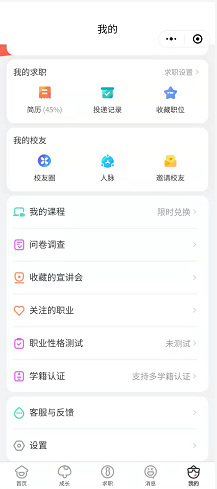 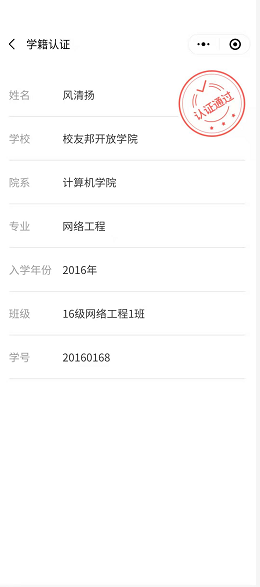 3.2 学生移动端操作-实习报名-自主实习
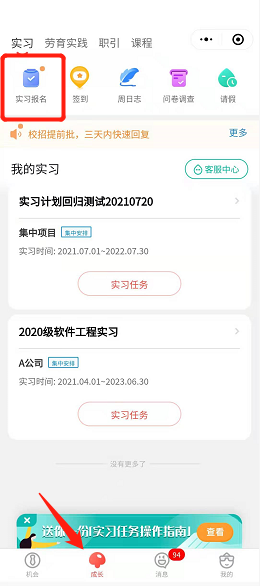 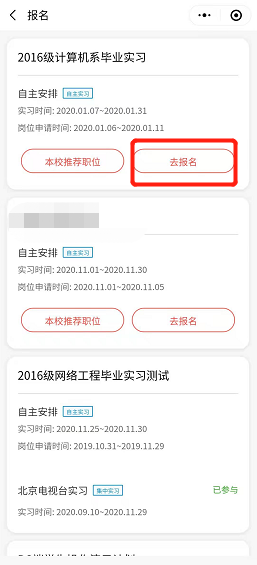 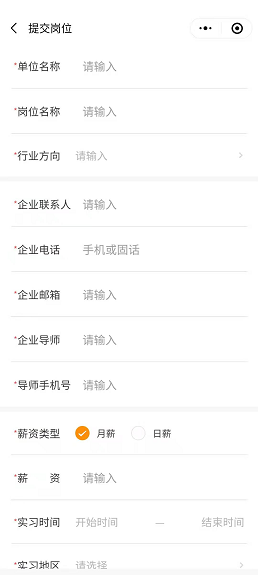 自主实习学生点此提交岗位报名
点击去报名填写岗位详情
3.2 学生移动端操作-实习报名-集中实习
路径：实习报名(集中实习)，成长→ 实习报名→去报名→立即报名→确认 
           如果显示未邀请,即您不在集中实习的学生范围内,可联系学校相关管理员老师处理
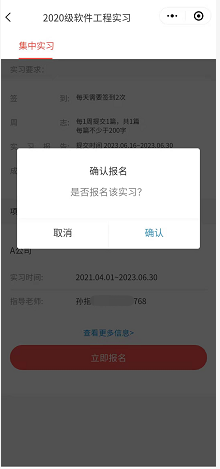 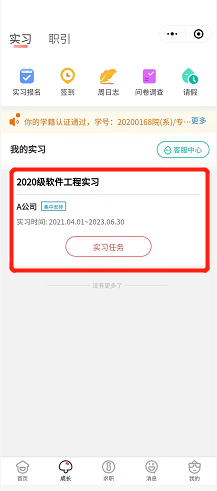 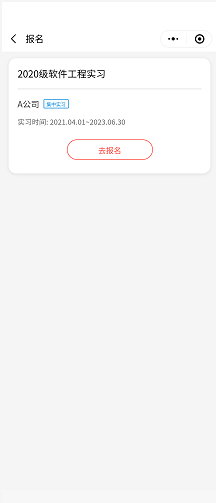 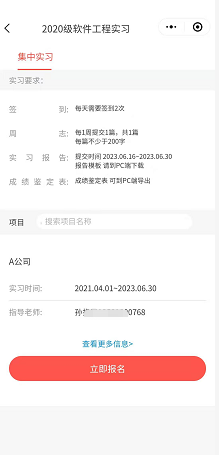 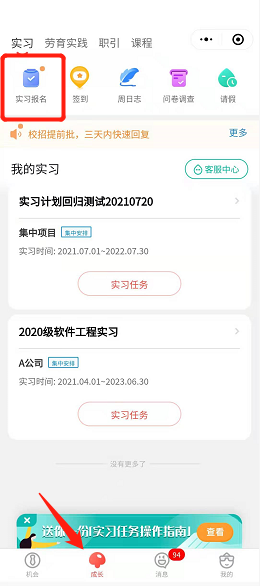 点击实习报名
点击去报名
如果开始就能在我的实习下看到对应实习计划，点实习任务是已参与状态，那么无需报名
3.3 学生移动端操作-查看实习任务
路径：查看实习任务，成长→我的实习→ 实习任务→查看详情
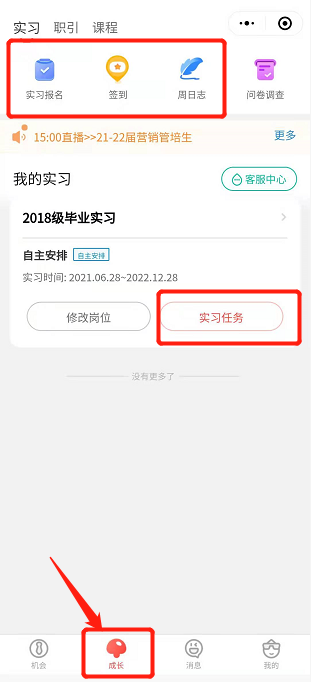 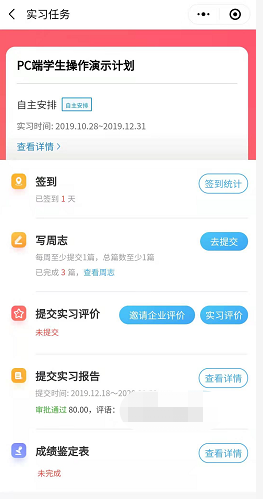 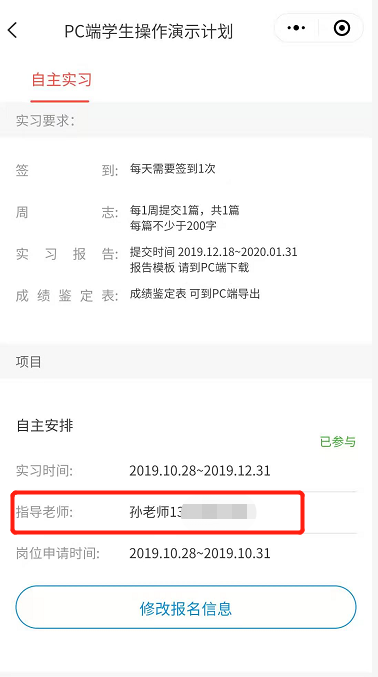 查看详情，可查看实习要求和项目信息，包括指导老师信息
点击实习任务，可查看计划具体要求
成长模块在底部哦
3.4 学生移动端操作-签到
路径：签到，成长→ 签到
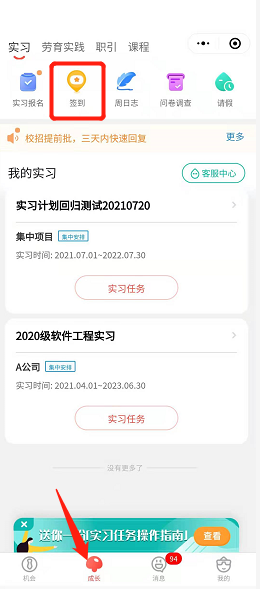 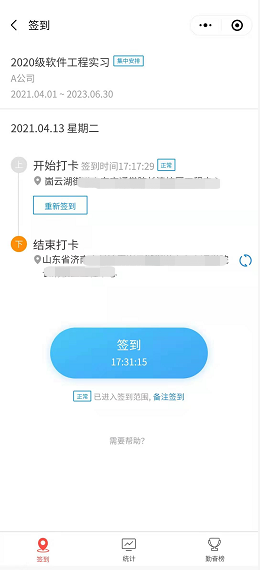 在小程序，我的→设置中，可以设置自动签到，在
1.进入正常签到范围；
2.打开小程序；3.还未签到的情况下，
可自动签到
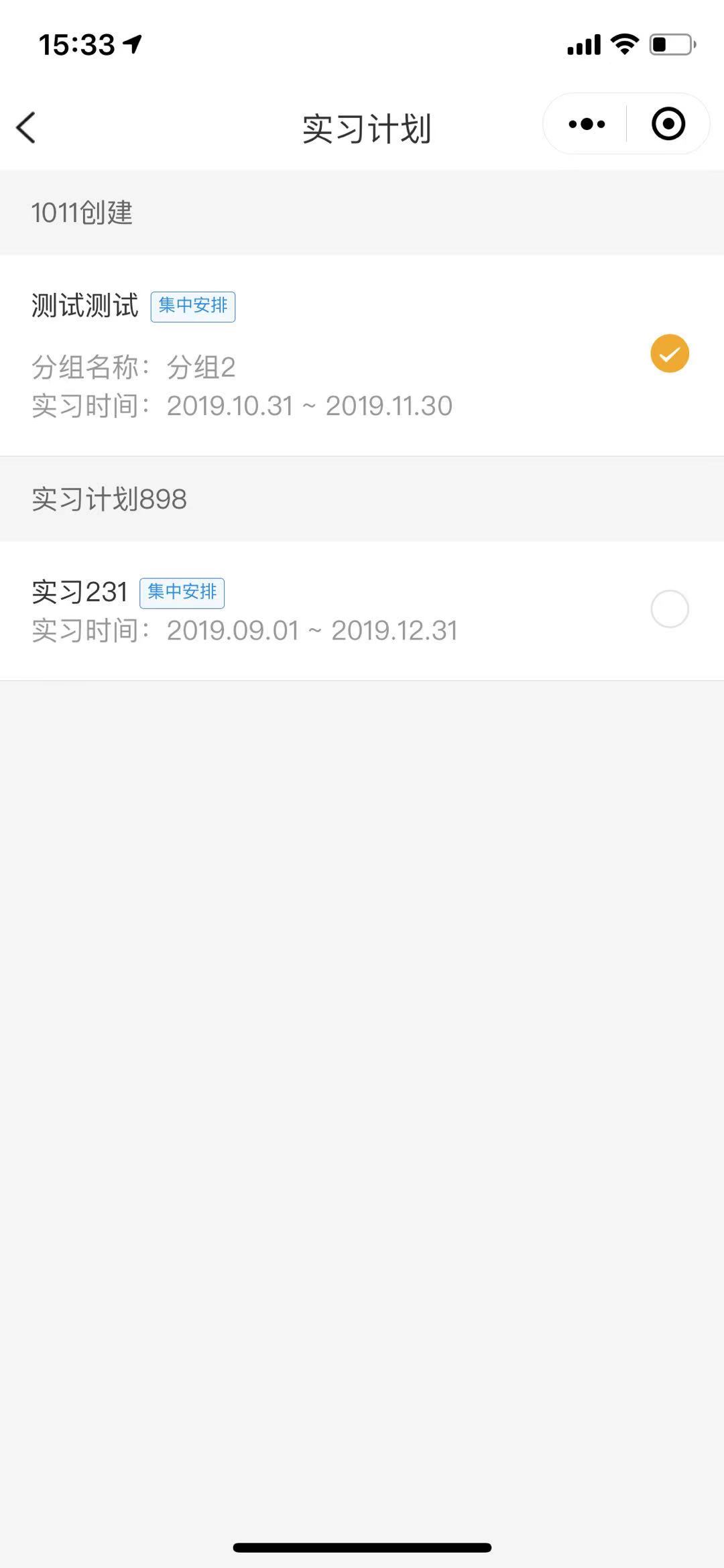 如同时参与多个实习计划/项目需要签到，可以点此切换，如右图
点击签到
3.5 学生移动端操作-提交周日志
路径：提交周日志，成长→ 周日志→点击“+”号，写周日志
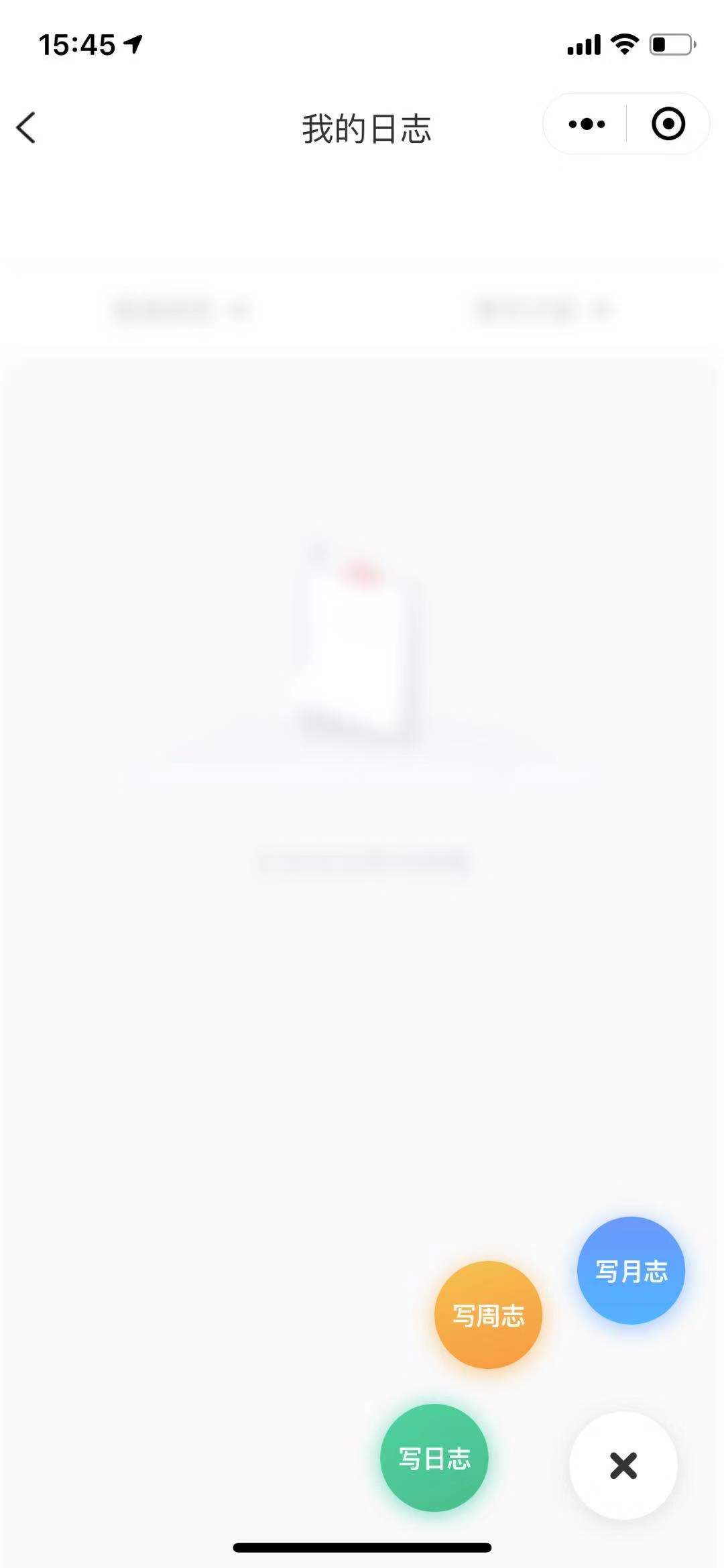 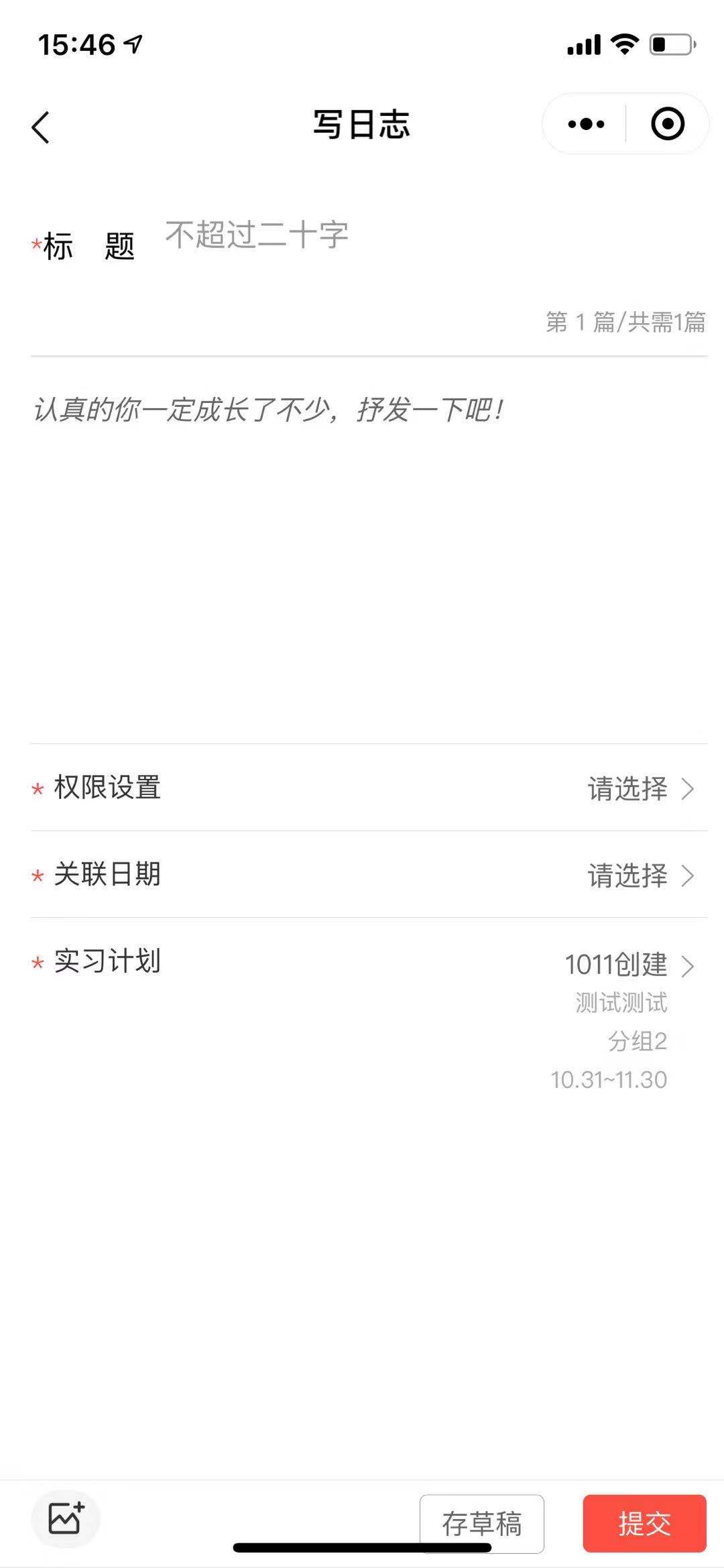 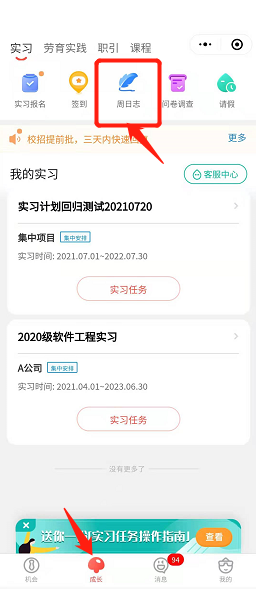 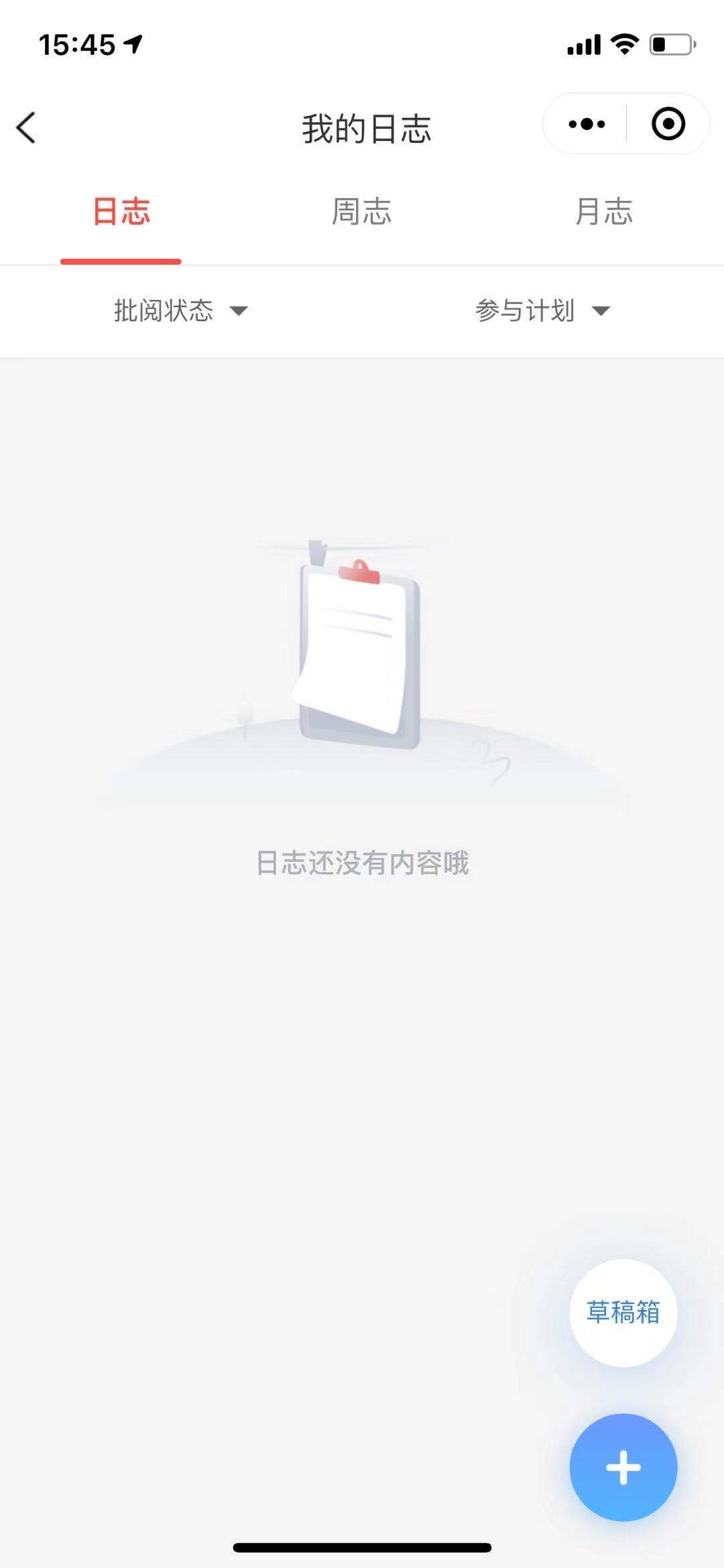 点击周日志或实习任务去提交
移动端提交周日志可以在左下角直接插入图片，但不支持上传附件，如上传附件需要到网页端提交
草稿箱在这里哟~~
关联日期必须在实习时间范围内
3.6 学生移动端操作-提交三方协议(按学校设置要求）
路径：成长→实习任务→三方协议去提交→网页端下载模板→拍照提交或网页端提交pdf文档
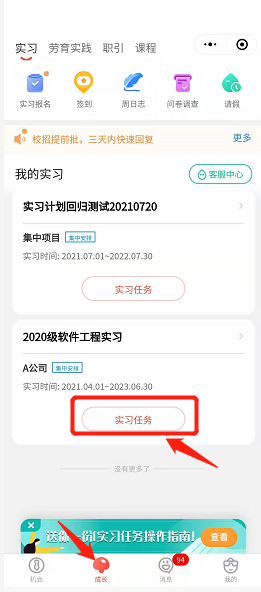 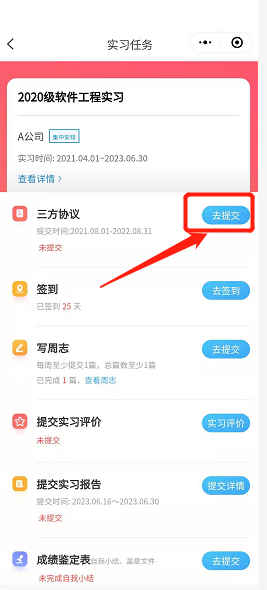 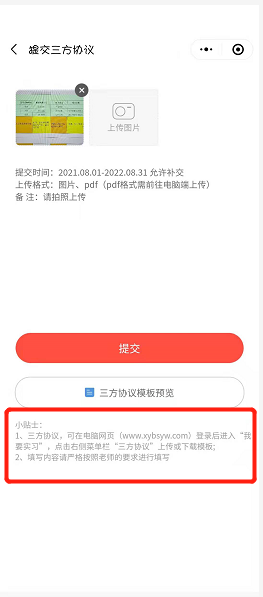 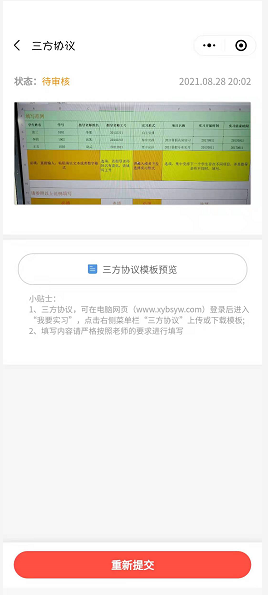 3.7 学生移动端操作-实习评价-企业评价
路径：实习评价，成长→实习任务→邀请企业评价（没有此按钮，代表老师未要求）
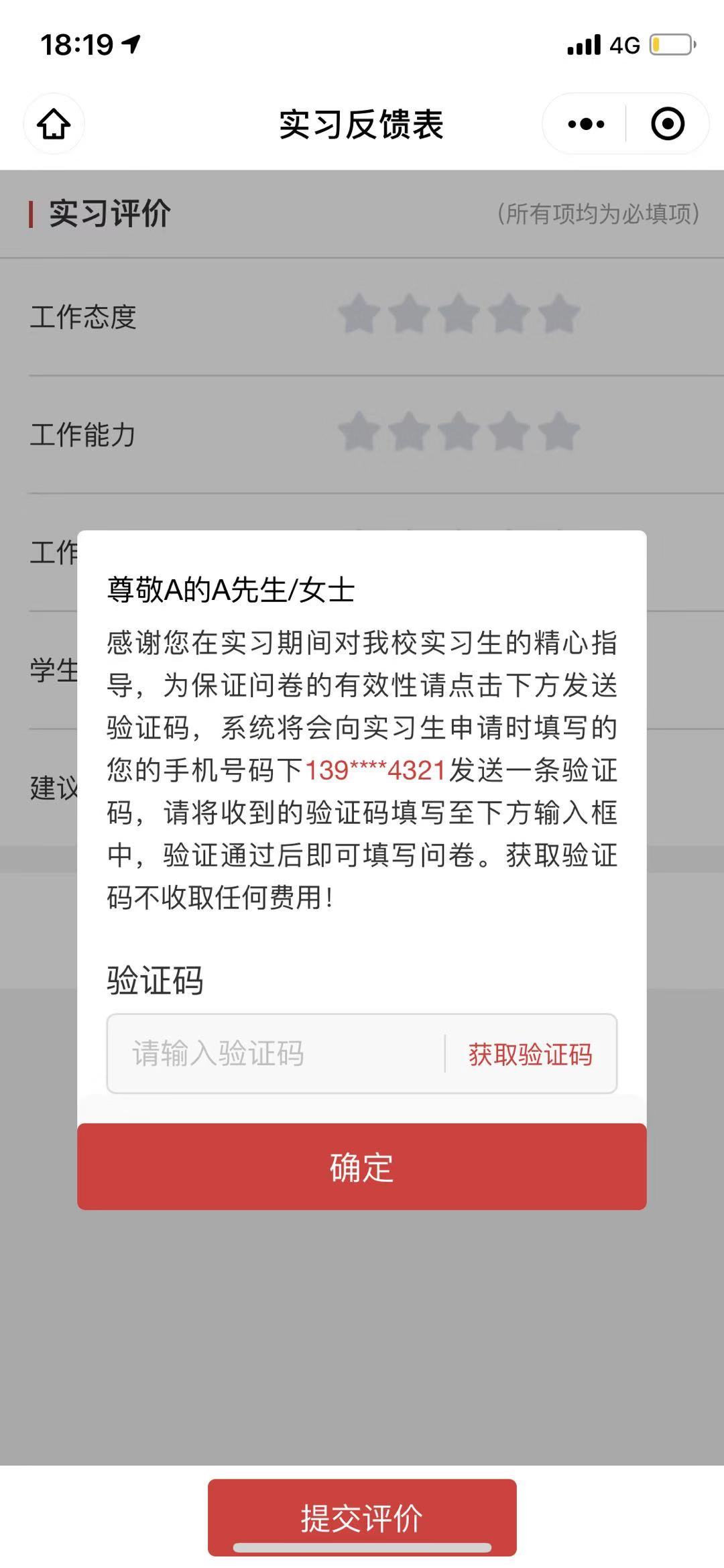 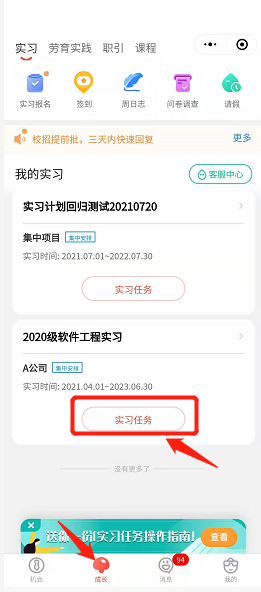 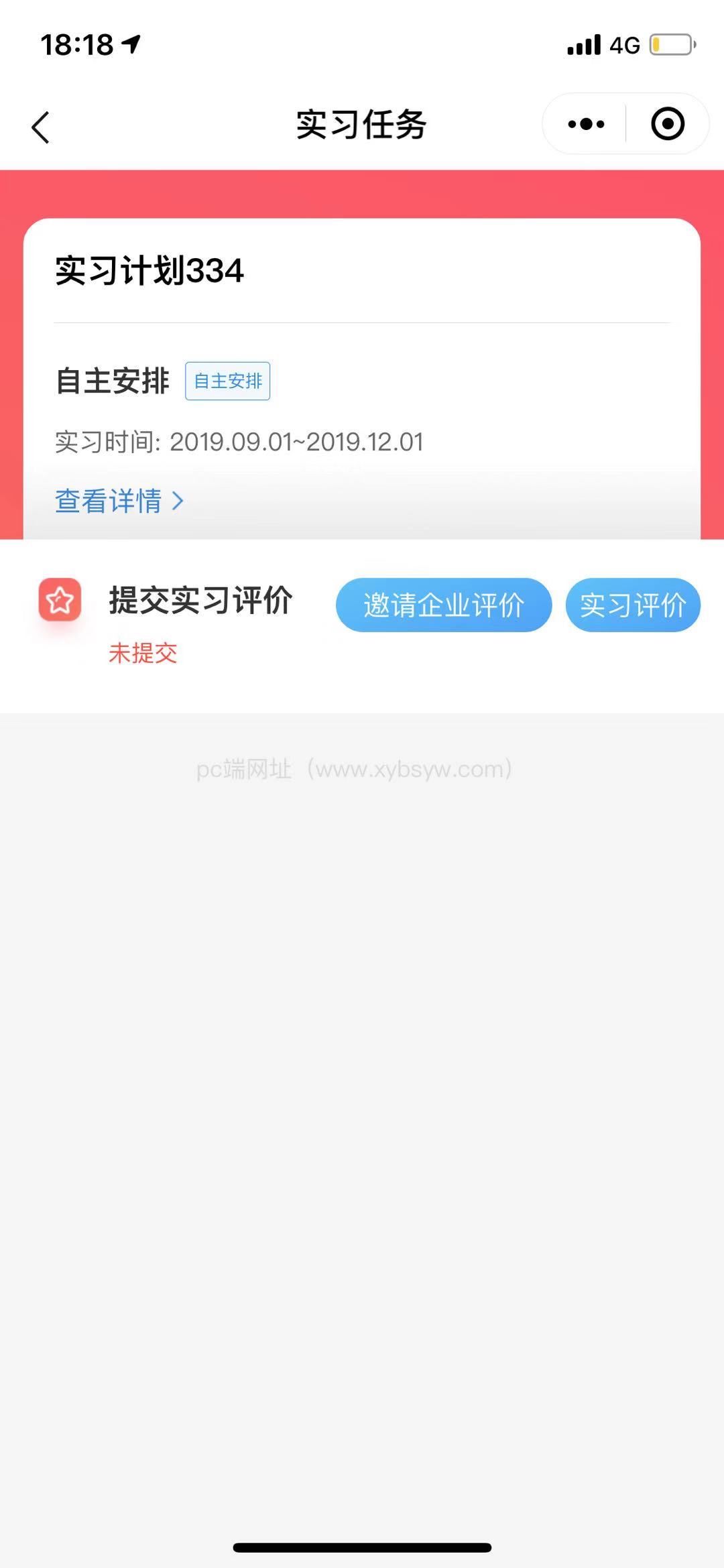 企
业
导
师
验
证
码
通
过
评
价
3.7 学生移动端操作-实习评价-对实习过程、老师的评价
路径：实习评价，成长→实习任务→实习评价
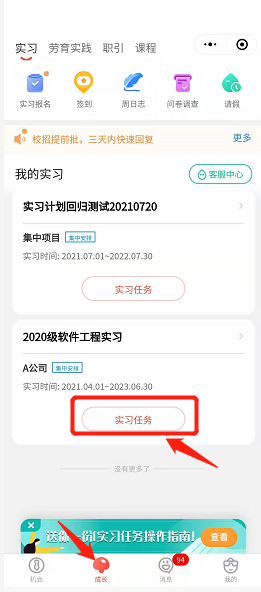 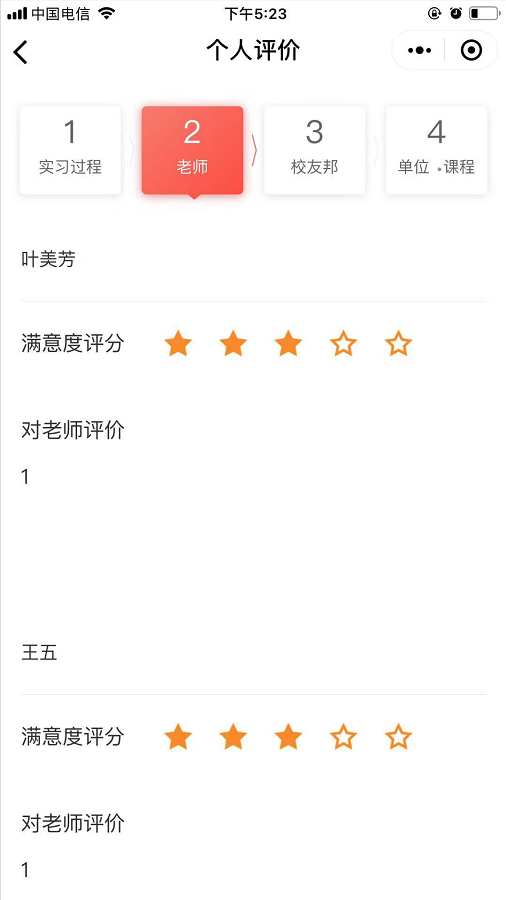 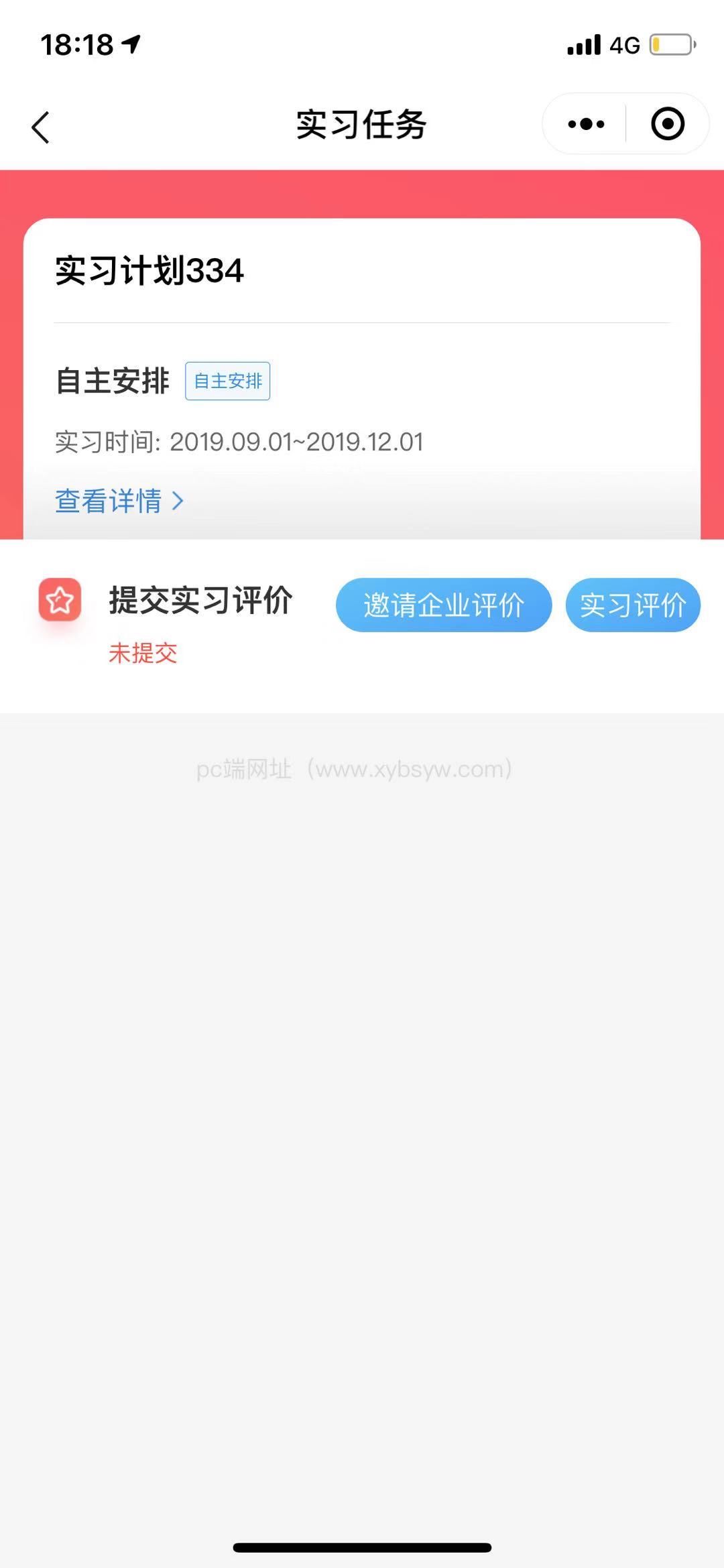 3.8 学生移动端操作-玩转校友邦：机会
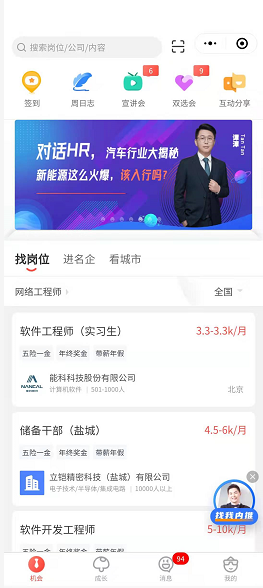 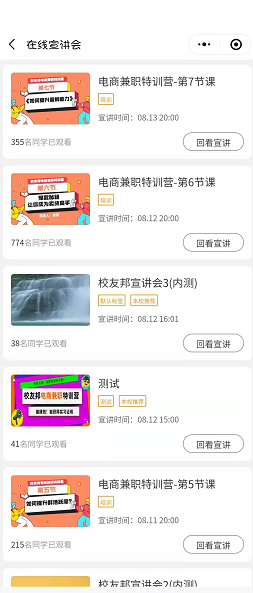 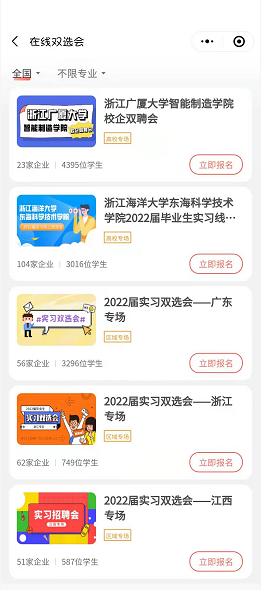 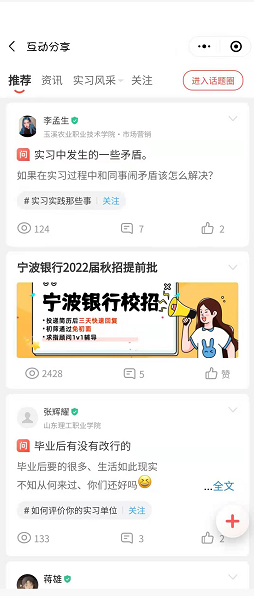 话题互动分享，和全国的学生交流分享
企业宣讲会，可随时了解企业或参与课程，寻找工作岗位或提升自己
可参与本校或其他学校公开的双选会，寻找工作岗位
3.9 学生移动端操作-玩转校友邦：消息
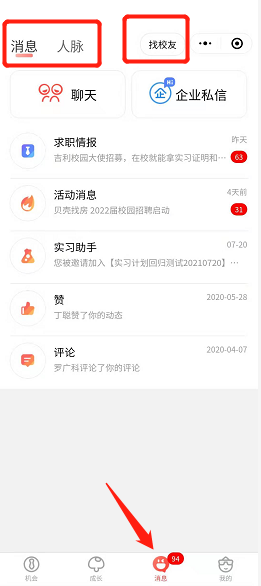 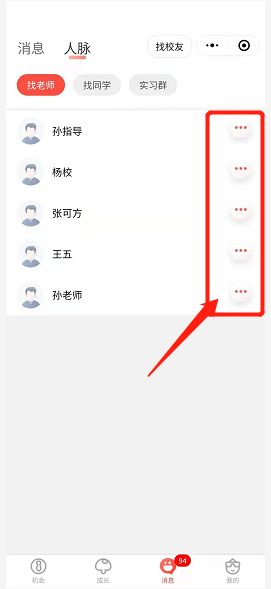 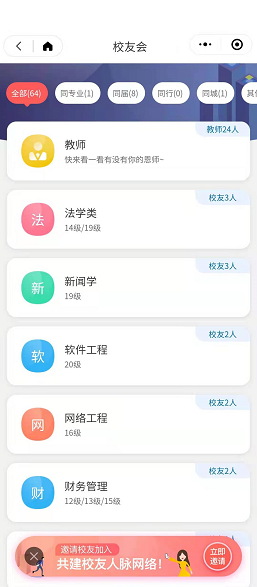 校友会，寻找各年级校友
查看各项消息提示
与指导老师、同学交流
3.10 学生移动端操作-客服与反馈
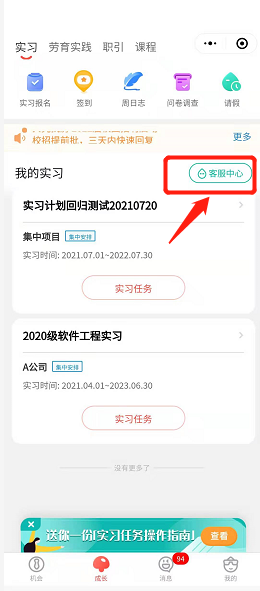 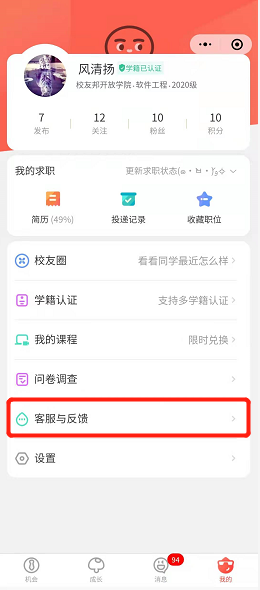 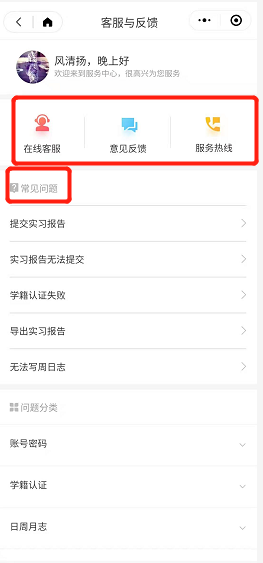 快捷入口
常见问题
实习模块客服中心入口
我的-客服与反馈入口
客服中心
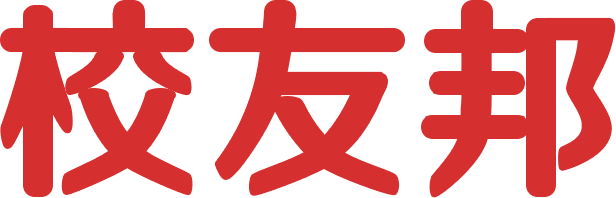 www.xybsyw.com
04
学生电脑网页操作
学生校友邦电脑网页的操作说明
PART
学生电脑网页操作-主要功能
1、预实习报告
2、三方协议
3、实习报告
4、实习成绩鉴定
注意：学籍认证、提交周日志、提交自主实习岗位、提交实习评价等操作也可以在PC网页端操作，但移动端更方便。
4.1 学生电脑网页操作-主界面
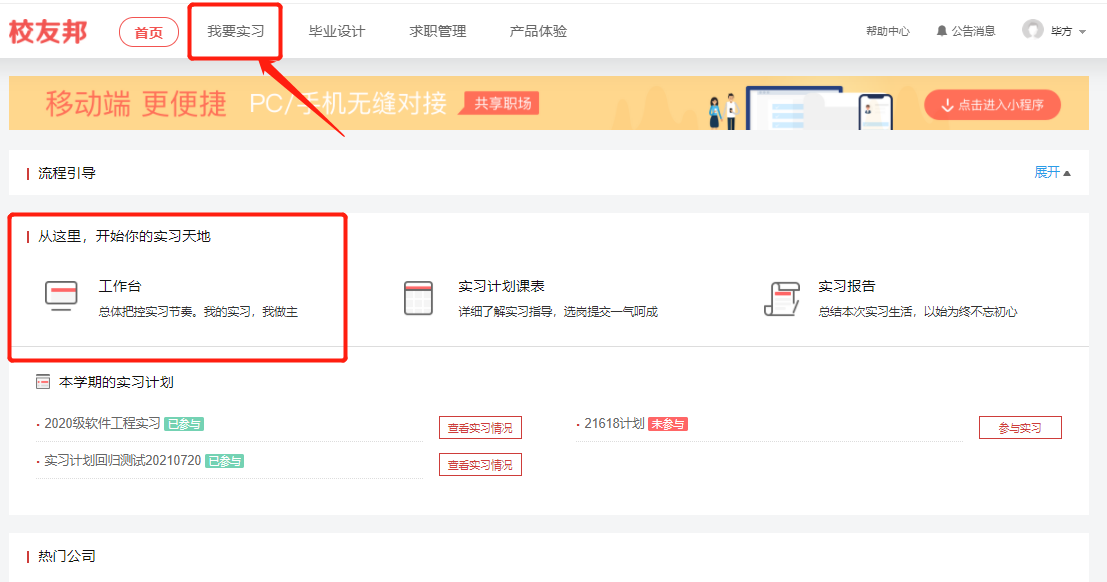 登录后，点击我要实习，进入实习的主界面，如果点击报错或退出，可以看下左侧标注为主，是否有去认证的提示，如果有表示学籍还未认证，需要先点击认证学籍。
4.1 学生电脑网页操作-主界面
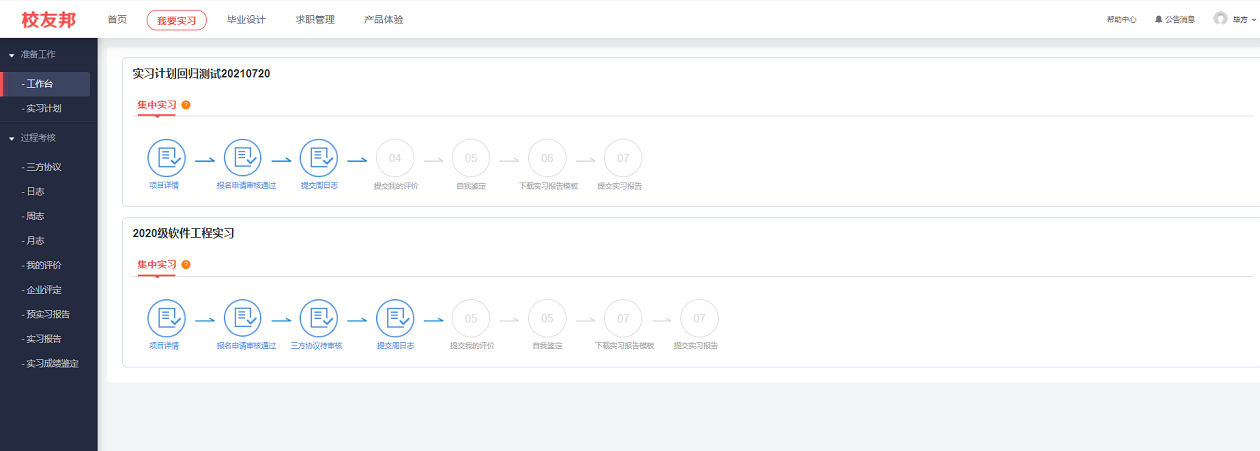 点击左侧主菜单，可进入相应模块，比如三方协议、周志、实习报告等
4.2 学生电脑网页操作-预实习报告
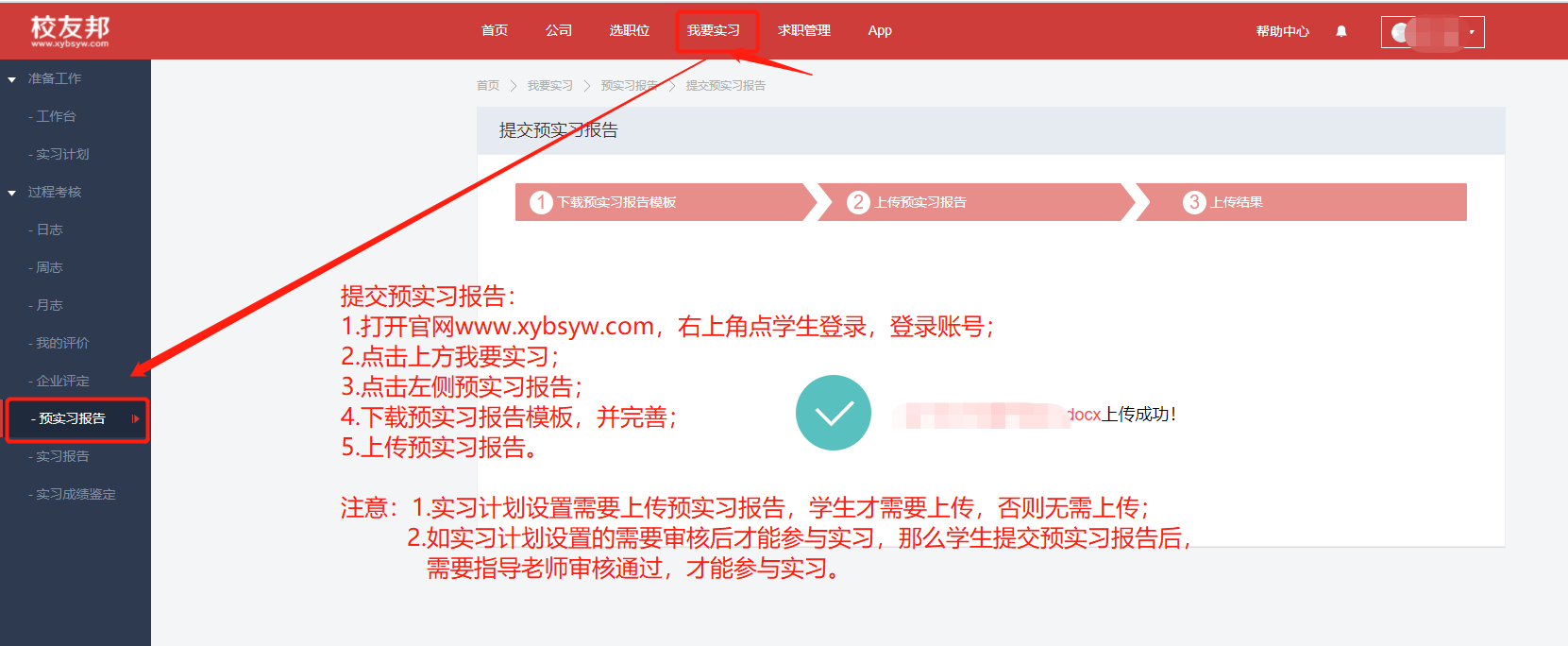 4.3 学生电脑网页操作-三方协议
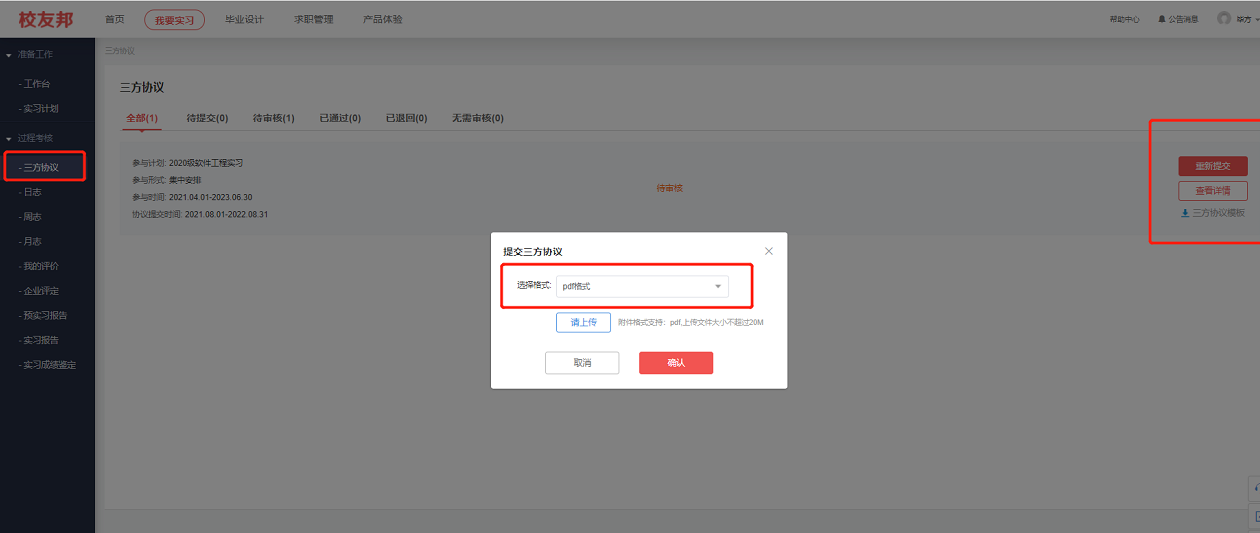 移动端和网页端都可以提交三方协议，但移动端只能提交图片格式，网页端可以提交pdf文档
4.4 学生电脑网页操作-实习报告-上传
路径：提交实习报告，我要实习→实习报告→下载报告模板→上传
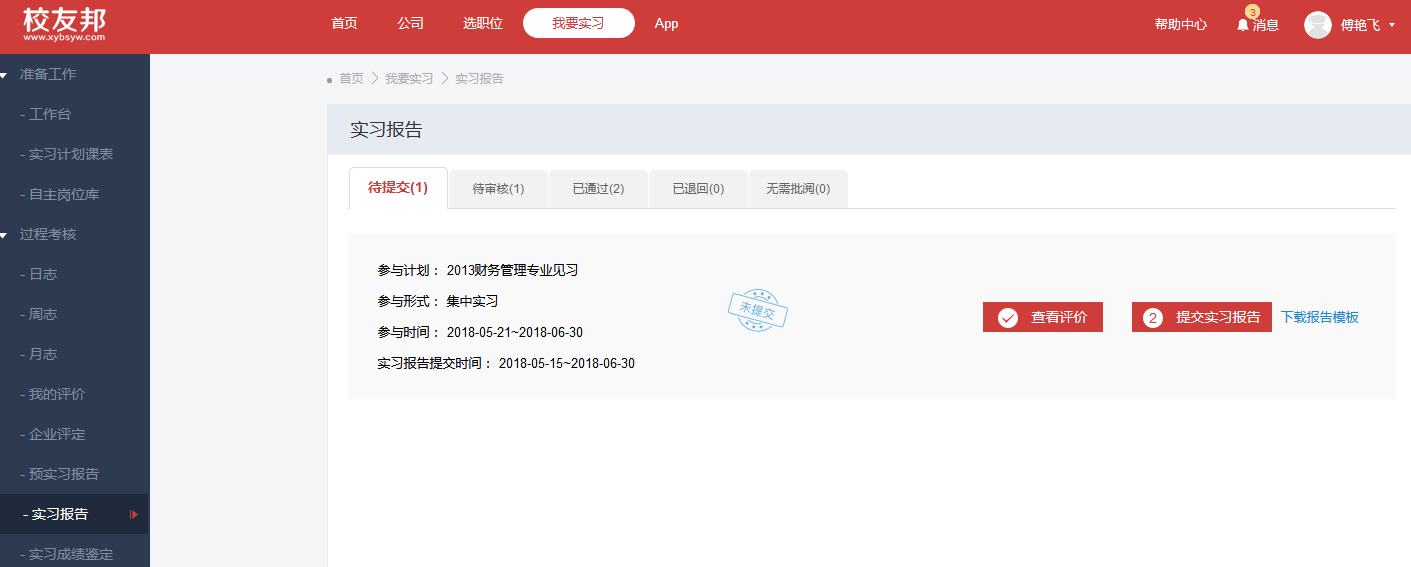 实习报告
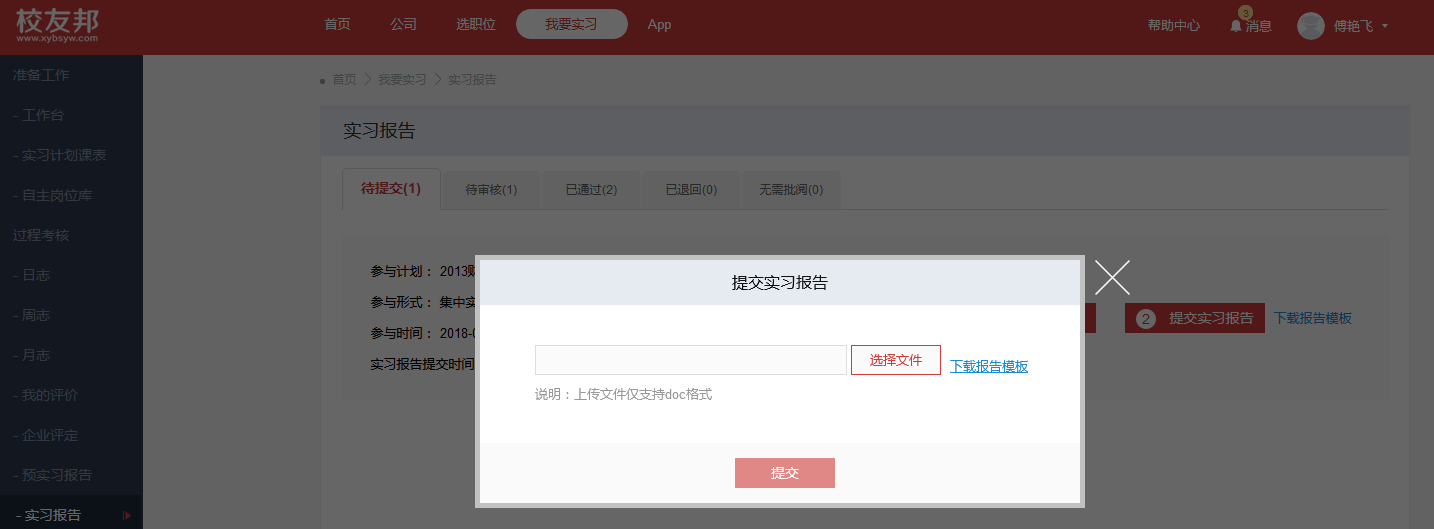 下载报告模板
模板内写完 报告--上传
4.4 学生电脑网页操作-实习报告-导出
路径：下载实习手册，我要实习→实习报告→已通过→导出实习手册
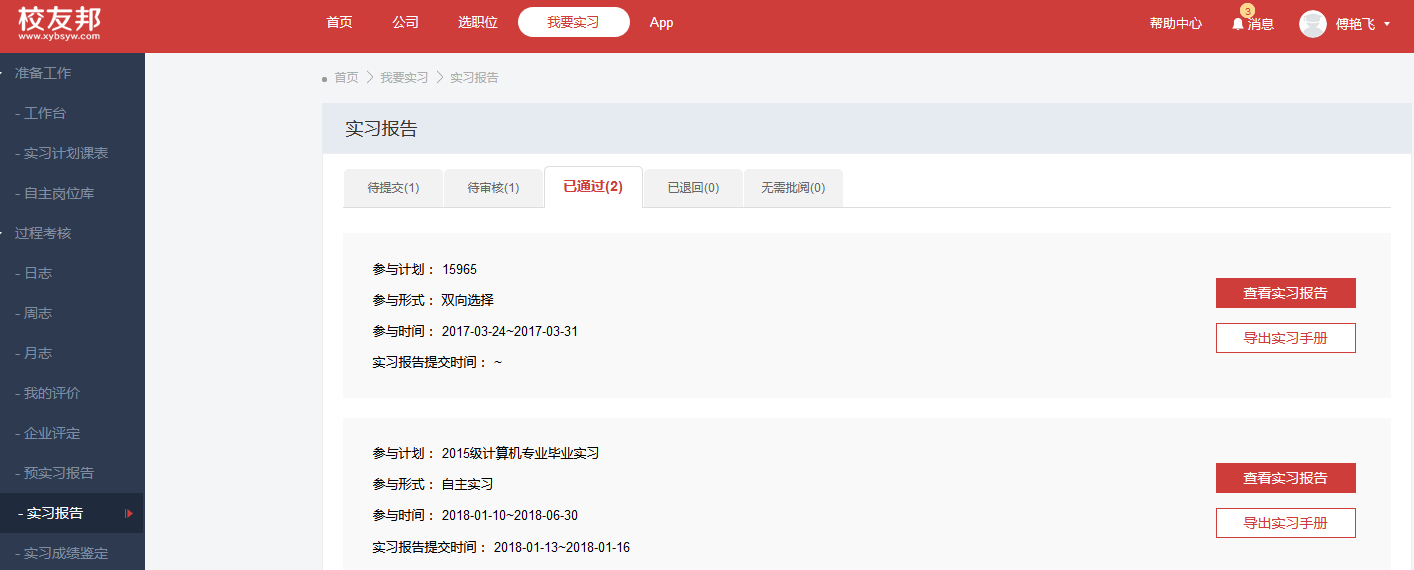 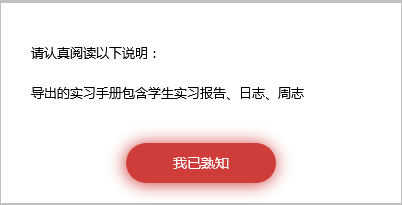 选择“已通过”
导出实习手册
实习报告
4.5 学生电脑网页操作-实习成绩鉴定
路径：成绩鉴定表，我要实习→实习成绩鉴定表→完成老师设置的鉴定项→导出实习成绩鉴定表
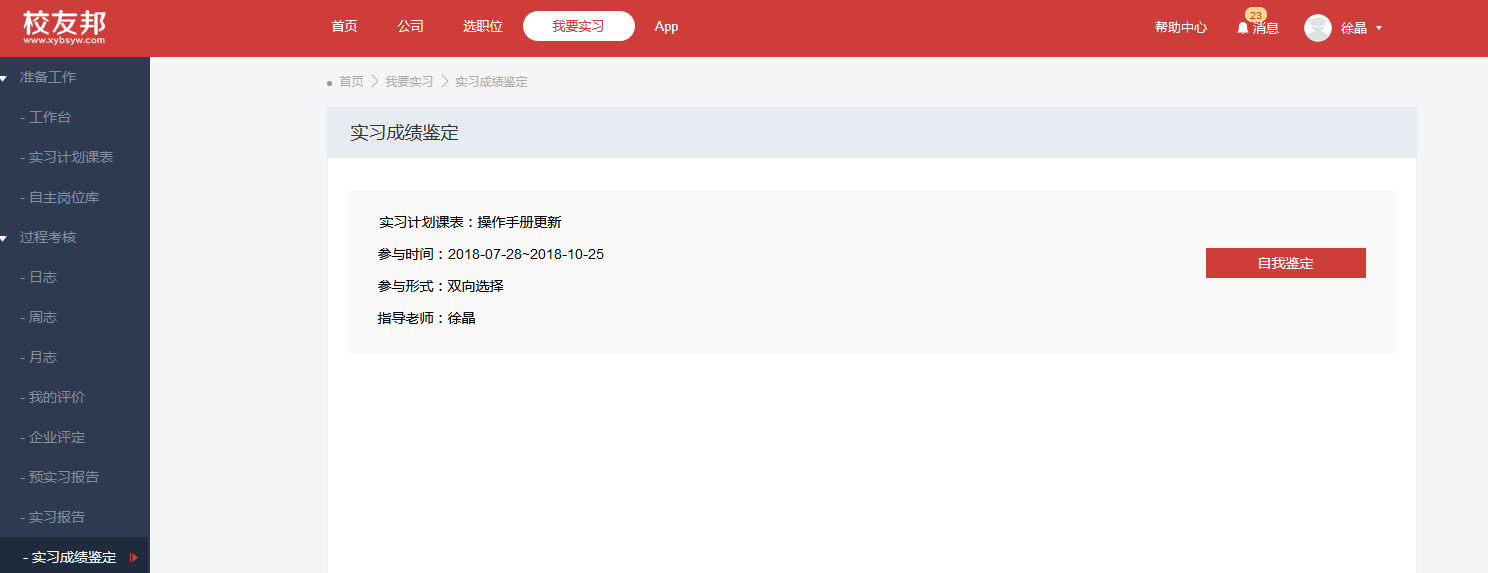 实习成绩鉴定
自我鉴定
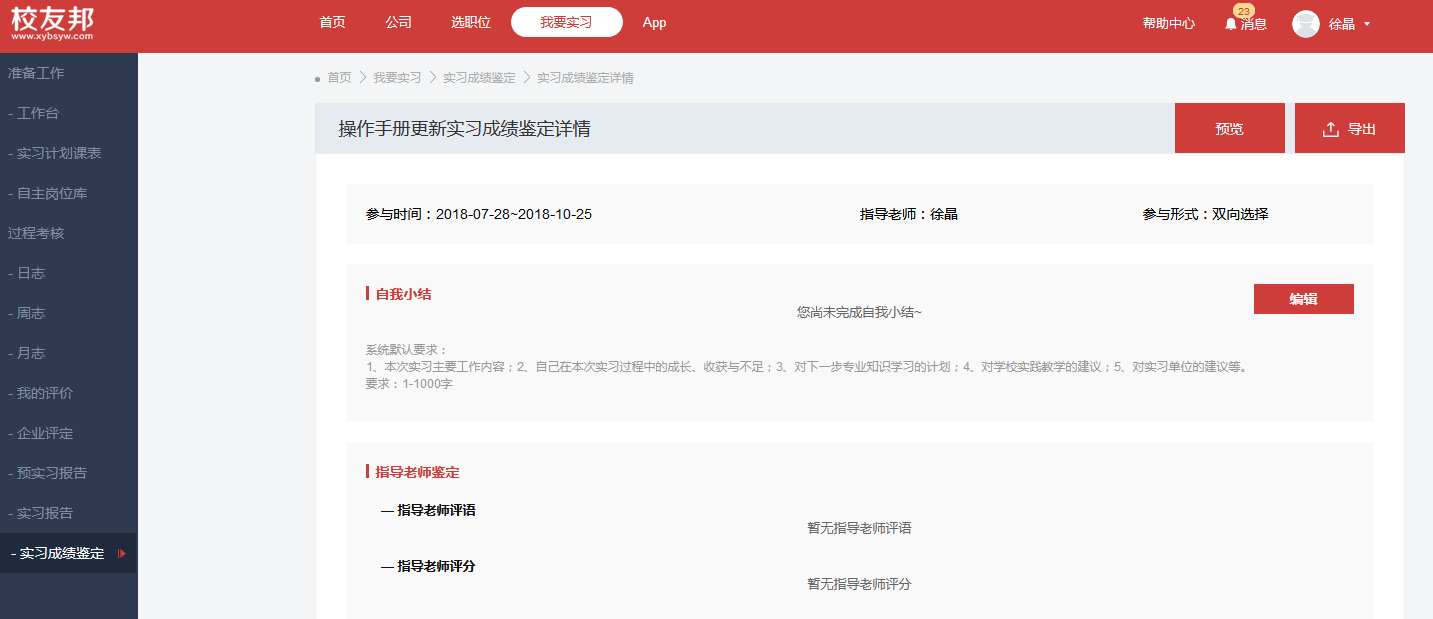 根据提示编辑自我小结
鉴定完成导出鉴定表打印带去实习企业盖章上交学校
鉴定项目由学校老师配置是否需要
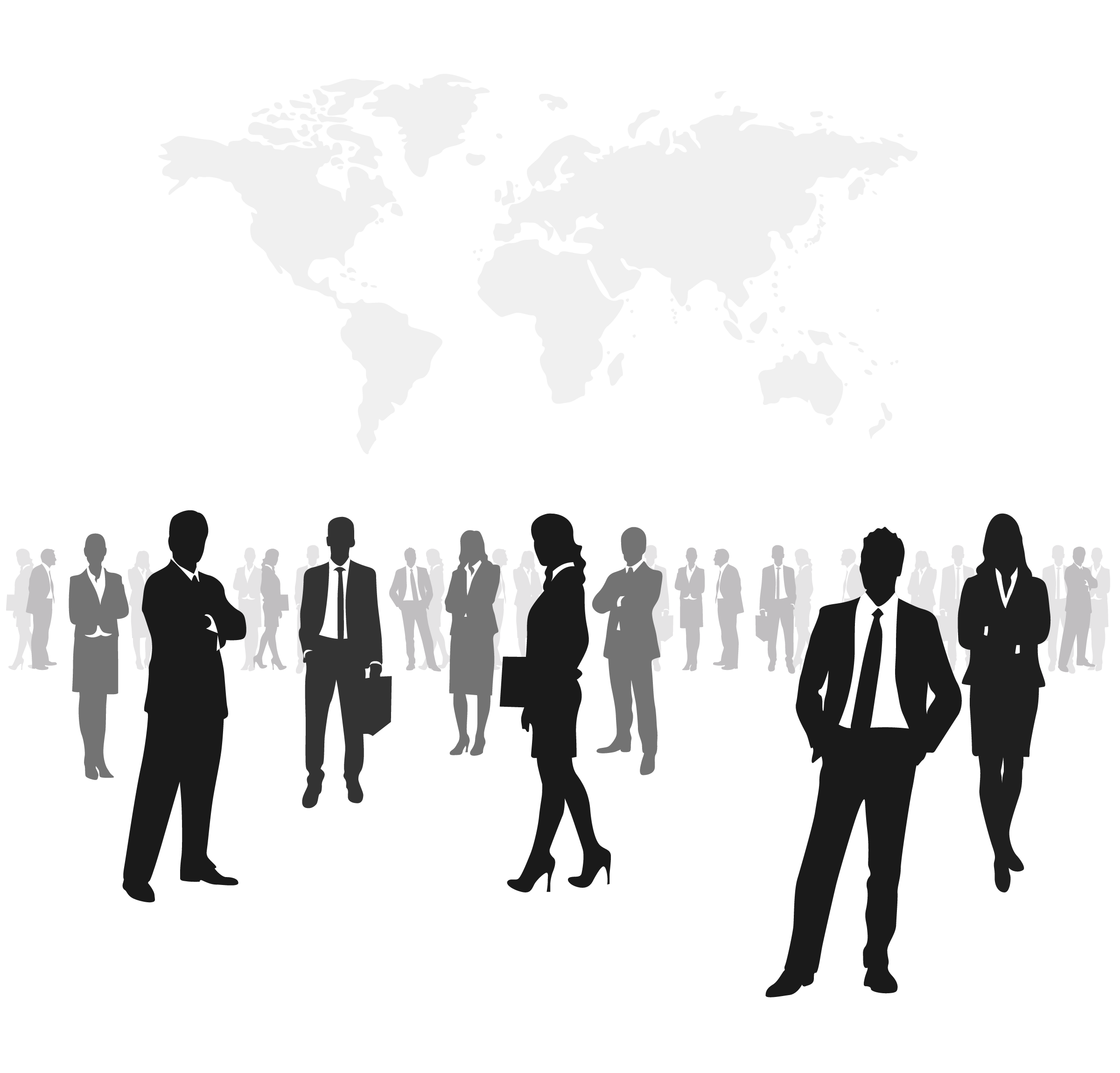 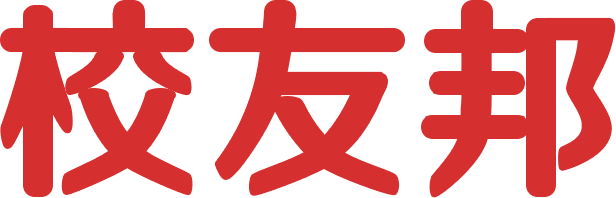 www.xybsyw.com
谢谢观看
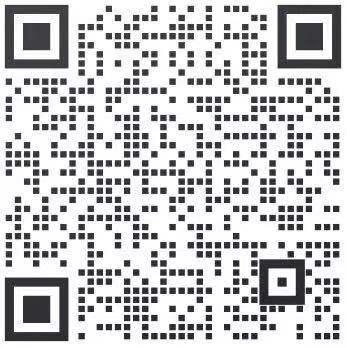 客服电话：0579-82722068
服务人员：李红芳
←微信扫码加好友